Investment Case for Tobacco Control in Georgia
The case for investing in FCTC implementation
February 2018
Outline
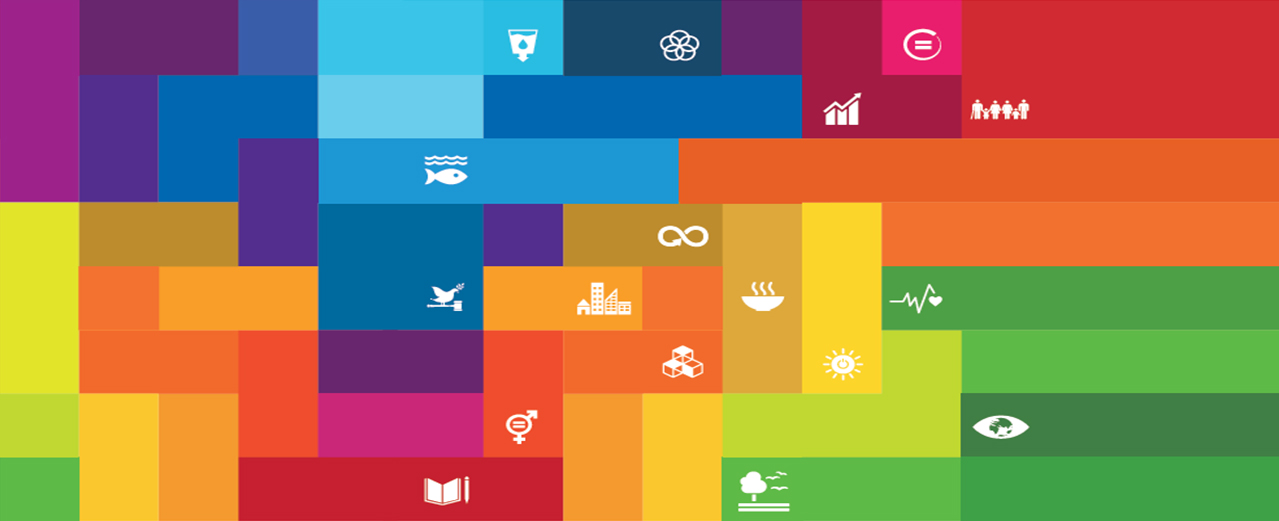 Summary Findings 
Methodology
Current Tobacco Burden	
Savings from Investments
Moving forward – New tobacco control law
Recommendations
1
2
3
4
5
6
Outline
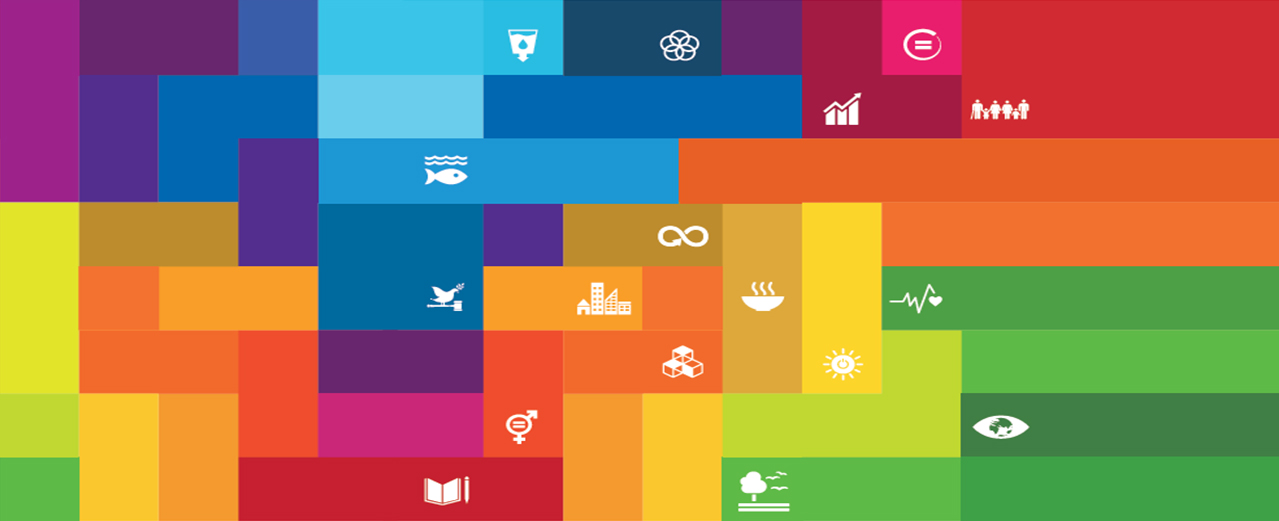 Summary Findings 
Methodology
Current Tobacco Burden	
Savings from Investments
Moving forward – New tobacco control law
Recommendations
1
2
3
4
5
6
Summary findings – Base scenario (1/2)
11,400 Georgian citizens die annually because of tobacco-related diseases, out of which
9,300 annual deaths due to smoking 
2,100 annual deaths due to second hand smoke exposure

Total annual direct and indirect costs associated with tobacco-use: GEL 824.9 million

This is equivalent to an annual loss of 2.43% of GDP
Summary findings – Base scenario (2/2)
Of the GEL 824.9 million total economic cost of tobacco use…

Annual direct healthcare expenditures: GEL 327.3 million

Annual indirect costs: GEL 497.6 million 
Annual economic losses/indirect costs associated with tobacco-related premature mortality: GEL 104.1 million
Workplace costs of smoking: GEL 393.5 million*
Excess absenteeism – GEL 76.3 million
Excess presenteeism – GEL 73.9 million
Smoking breaks –  GEL 243.3 million
* Variance isn’t available for workplace costs
Summary findings – Intervention scenario (1/2)
Without implementing four priority FCTC interventions/measures*, over 15-year period:

171,300 Georgian citizens will die prematurely from tobacco-attributable diseases
Tobacco-attributable healthcare costs will reach a cumulative GEL 4.9 billion
Total economic costs from tobacco will reach GEL 12.4 billion
*(i) increasing taxes, (ii) complete ban on indoor smoking, (iii) banning advertising, sponsorship & promotion, (iv) labeling and packaging
Summary findings – Intervention scenario (2/2)
Investments in four FCTC measures/interventions* now:
will save 53,100 lives and have positive impact for future well-being of Georgian citizens
will result in GEL 3.6 billion total economic gains over 15 years


For every GEL 1 invested in key FCTC interventions now:
Georgia receives total economic gain of GEL 161 over the first 5 years and GEL 357 after 15 years
*(i) increasing taxes, (ii) complete ban on indoor smoking, (iii) banning advertising, sponsorship & promotion, (iv) labeling and packaging
Outline
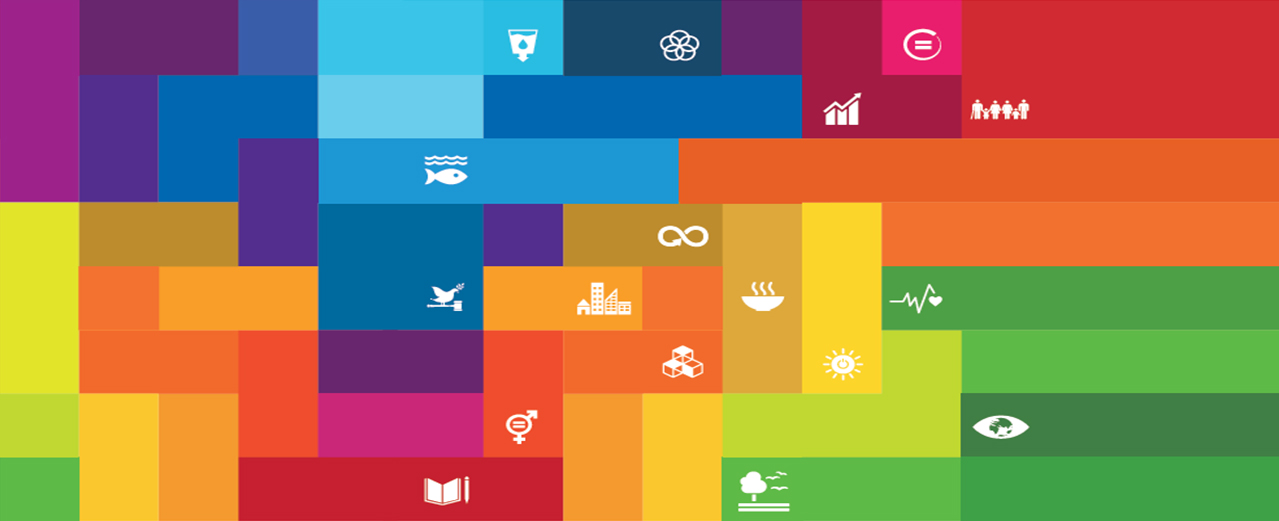 Summary Findings 
Methodology
Current Tobacco Burden	
Savings from Investments
Moving forward – New tobacco control law
Recommendations
1
2
3
4
5
6
Two major components of the investment case
FCTC Investment Case model – Component one: Base scenario
Estimate mortality and morbidity from tobacco-related diseases.
STEP 
Estimate the total economic costs (direct and indirect costs) associated with tobacco-related diseases
STEP 
Tobacco Investment Case model – Component two: Intervention/policy scenario
Estimate the effects of various tobacco control policies and interventions on the mortality, morbidity, and total economic costs (direct and indirect) associated with tobacco-related diseases
STEP 
Estimate the financial costs of implementing the tobacco control policies and interventions modeled, both individually and collectively.
STEP 
Quantify the Return on Investment (ROI) for the various tobacco control policies and interventions modeled, both individually and collectively.
STEP
Estimated Impacts for Tobacco Interventions and Policies in Georgia
Outline
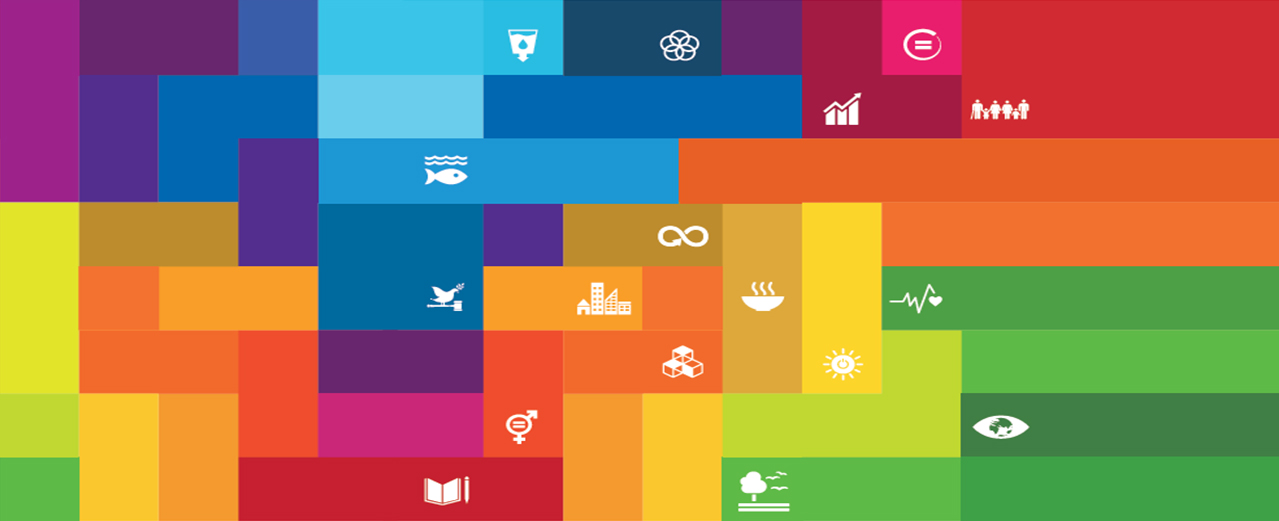 Summary Findings 
Methodology
Current Tobacco Burden	
Savings from Investments
Moving forward – New tobacco control law
Recommendations
1
2
3
4
5
6
Total annual economic cost of tobacco use in Georgia
Total annual economic burden of tobacco use in Georgia is almost GEL 824.9 million* which is equivalent to 2.43 % of GDP
*health expenditures + economic losses due to premature mortality and disability + costs to employee
Annual Direct Costs (more apparent) and indirect costs (less apparent)
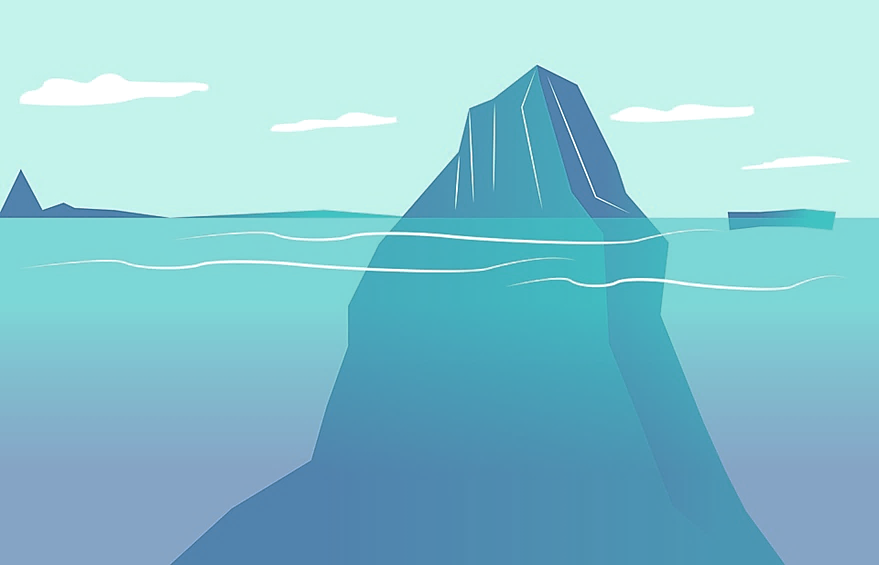 Total tobacco –attributable healthcare expenditures:GEL 327.3 million
Visible part:  40% of total burden
Total economic burden of tobacco use is GEL 824.9 million = healthcare costs + economic losses due to premature mortality + costs at workplace
Total tobacco-attributable indirect economic losses (premature mortality and workplace costs) GEL 497.6 million
Hidden part:  60%  of total burden
Economic cost of tobacco: healthcare expenditures
Tobacco is responsible for 13% of Georgia’s GEL 2.5 billion total healthcare expenditure
GEL 118.7 million tobacco-attributable  government  healthcare expenditures
GEL 327.3 million total tobacco-attributable healthcare expenditures
Workplace Costs of Smoking to employees and employers
Total workplace costs of smoking: GEL 393.5 million
Current burden of tobacco: annual premature deaths and disability in productive age (30+) in Georgia
11,400 total annual deaths from tobacco use

2,100 annual deaths from second hand smoke
Annual tobacco-related premature deaths result in 189,000 years of life lost
19,600 years lived with disability each year
Debunking tobacco industry myth of ‘smokers helping country’s economy’
Total tax revenue from excise taxes on cigarettes compared to  manufacturer/retailer revenue from cigarette sales and consumer spending on tobacco products, 2014
Total amount spent by the consumer
750 million
1.1 billion
Manufacturer/retail revenue from cigarette sales
Excise tax Government revenue from cigarette sales
359 million
[Speaker Notes: The 750.5 million GEL in 2014 represents an estimate of the total amount of cigarette revenue that tobacco manufacturers and retailers collected from cigarette sales. 
Considering that cigarettes are manufactured and packaged outside of  Georgia, most of this money left the country and went to multinational corporations, we can estimate about 750.5 million GEL would be "leaking" out of the economy

The total amount spent by consumers on cigarettes in 2014 was about 1.1 billion GEL.
If no one in Georgia smoked, or purchased cigarettes, it is possible that Georgian consumers could spend approximately 1.1 billion GEL on other products, goods, and services what can result in a larger share of the sales revenue remaining in the Georgian economy.]
Outline
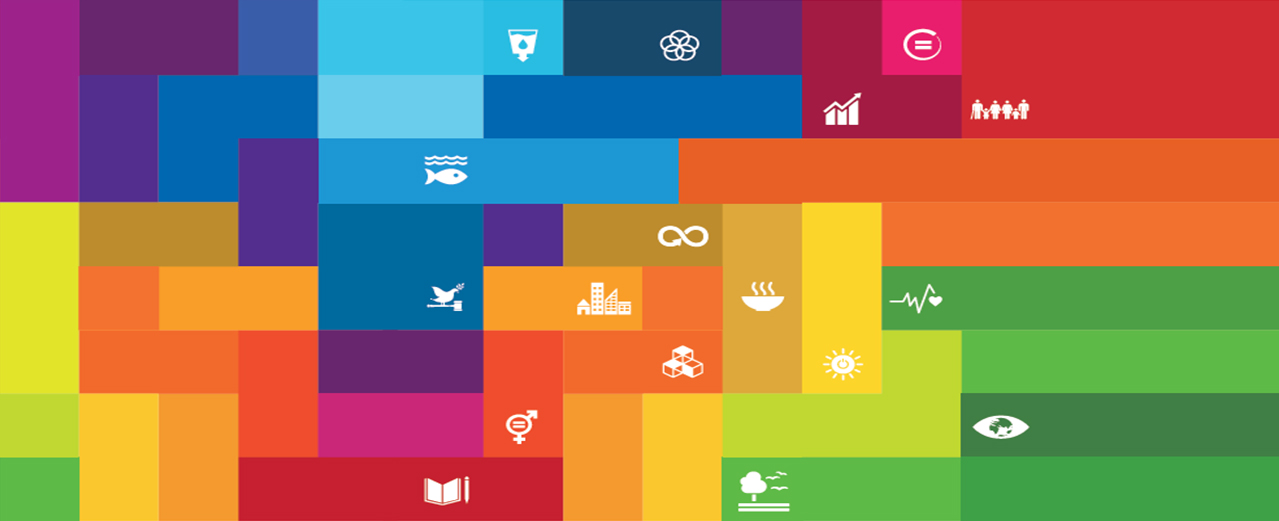 Summary Findings 
Methodology
Current Tobacco Burden	
Savings from Investments
Moving forward – New tobacco control law
Recommendations
1
2
3
4
5
6
Cost of inaction: Tobacco-attributable direct healthcare expenditures
Without implementing the four priority FCTC interventions, in 15 years tobacco-attributable healthcare costs will reach ~ GEL 4.9 billion
Impact of investment: Tobacco-attributable direct healthcare expenditures
Cost of inaction: Tobacco-attributable total economic losses
Without implementing four priority FCTC interventions, in 15 years tobacco-attributable total economic costs will reach ~ GEL 12.4 billion
Impact of investment: Costs saved from individual FCTC measure over 15 year-period
Impact of investment: ~GEL 3.6 billion total economic gain through FCTC implementation
Impact of Investment: Implementing FCTC will save up to 53,100 lives
Investments in  comprehensive tobacco control measures now, would have positive impact for future well-being of citizens of Georgia
Outline
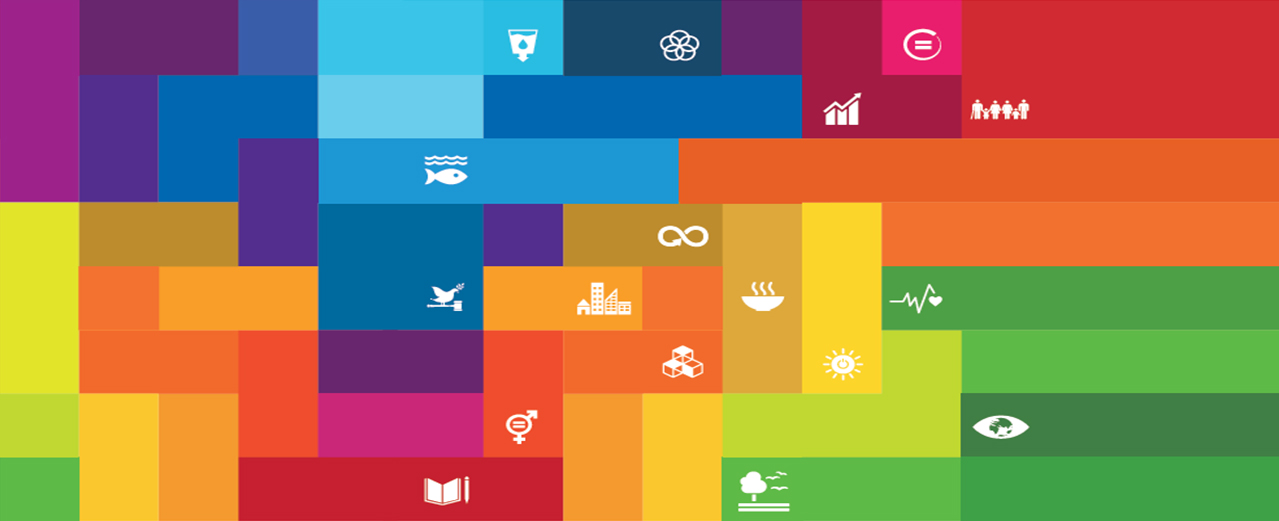 Summary Findings 
Methodology
Current Tobacco Burden	
Savings from Investments
Moving forward – New tobacco control law
Recommendations
1
2
3
4
5
6
Current State of implementation and new tobacco control legislation
*Provisions listed in this table cover measures amended in the new tobacco control legislation and interventions used in the investment case model
** taxes are regulated by the Tax Code and aren’t included in the new tobacco control legislation. This provision was used in the investment case model
The new tobacco control legislation will increase Georgia’s GDP and revenues and sustainably save lives
Increasing taxes on tobacco products: argument against illicit trade
Cigarettes cost more per pack in neighboring countries Azerbaijan, Armenia, and Turkey.
 Increased tobacco taxes may not lead to cross-border smuggling of cigarettes into Georgia
[Speaker Notes: EU AA  - Article 283 The Parties shall develop their cooperation and harmonise policies in counteracting and fighting fraud and smuggling of excisable products. This cooperation will include, inter alia, the gradual approximation of excise rates on tobacco products, as far as possible, taking into account the constraints of the regional context, and in line with the World Health Organisation Framework Convention on Tobacco Control. To that end, the Parties will look to strengthen their cooperation within the regional context]
New tobacco control legislation is a step towards greater EU integration
Full implementation of the new tobacco control legislative package will
Full enforcement of new law can accelerate sustainable economic growth in Georgia (i)
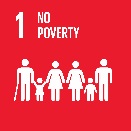 Multisectoral tobacco control policies will contribute to reducing out-of-pocket healthcare expenditures.
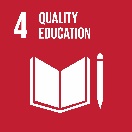 Household spending on tobacco products and expenditures due to tobacco-related ill-health, is money not used to support children’s education.
Strengthened tobacco control can help close gaps in gender-related policy, programmes and research, while countering the tobacco industry’s self serving appropriation of female empowerment and masculinity.
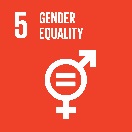 Source: UNDP and FCTC secretariat, Discussion Paper ‘the WHO Framework Convention on Tobacco Control an accelerator for sustainable development’
Full implementation of new law can accelerate sustainable economic growth in Georgia (ii)
Tobacco control can help avoid the economic losses due to tobacco-use while ensuring smoke-free workplaces. Tobacco control can also support tobacco growers in shifting to more sustainable, safe and lucrative economic activities.
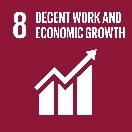 Improved health from tobacco control can confer important opportunities in education, labour and other domains which can reduce inequalities.
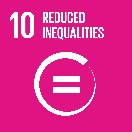 Tobacco control policies will strengthen trade and business relationships with strategic partner countries, especially in the context of Georgia-EU association agreement.
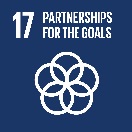 Source: UNDP and FCTC secretariat, Discussion Paper ‘the WHO Framework Convention on Tobacco Control an accelerator for sustainable development’
Outline
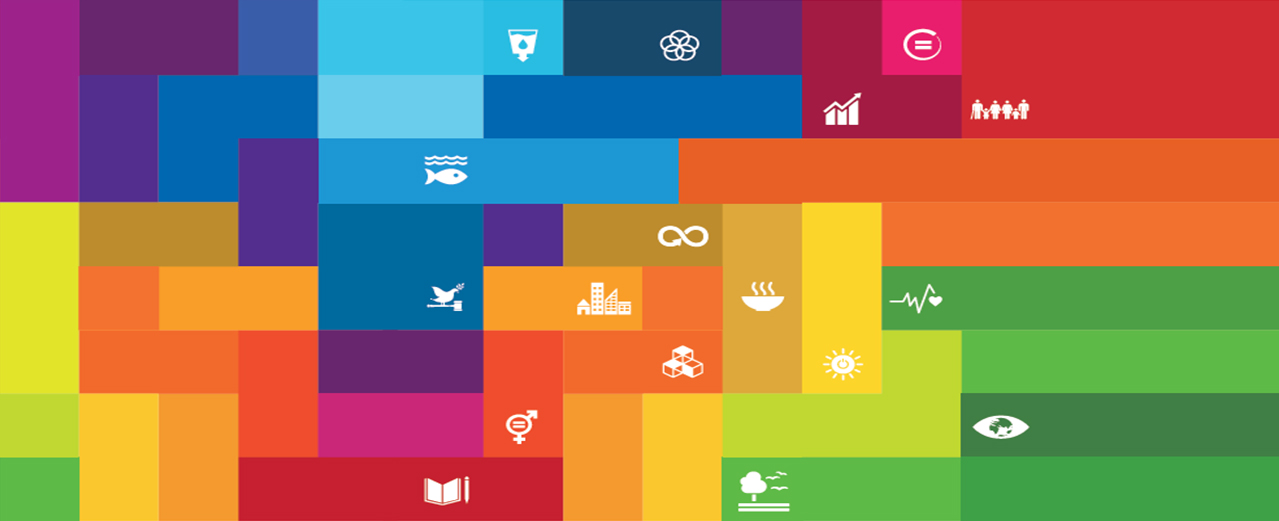 Summary Findings 
Methodology
Current Tobacco Burden	
Savings from Investments
Moving forward – New tobacco control law
Recommendations
1
2
3
4
5
6
Recommended priority tobacco control measures for improved implementation of the new tobacco control law (i)
Enforcement of the new tobacco control legislation and all provisions (normative acts and Government orders) by all parts of the Government to meet obligations under the WHO FCTC


Increase tobacco taxation to reduce the affordability of tobacco products (FCTC Art. 6).

Consistent enforcement of the complete ban on smoking in indoor public places (FCTC Art. 8).
[Speaker Notes: Art. 71 (e) cooperate in preventing and combating illicit cross-border traffic in goods, including in tobacco products;
                                 
Article 283 The Parties shall develop their cooperation and harmonise policies in counteracting and fighting fraud and smuggling of excisable products. This cooperation will include, inter alia, the gradual approximation of excise rates on tobacco products, as far as possible, taking into account the constraints of the regional context, and in line with the World Health Organisation Framework Convention on Tobacco Control. To that end, the Parties will look to strengthen their cooperation within the regional context.]
Recommended priority tobacco control measures for improved implementation of the new tobacco control law (ii)

Strengthen policies on labeling tobacco packaging with effective health warnings (FCTC Art. 11).
Implement a complete ban on tobacco advertising, sponsorship and promotion (FCTC Art.13).

Improve availability and accessibility to comprehensive smoking cessation services (FCTC Art. 14).

Thank you!
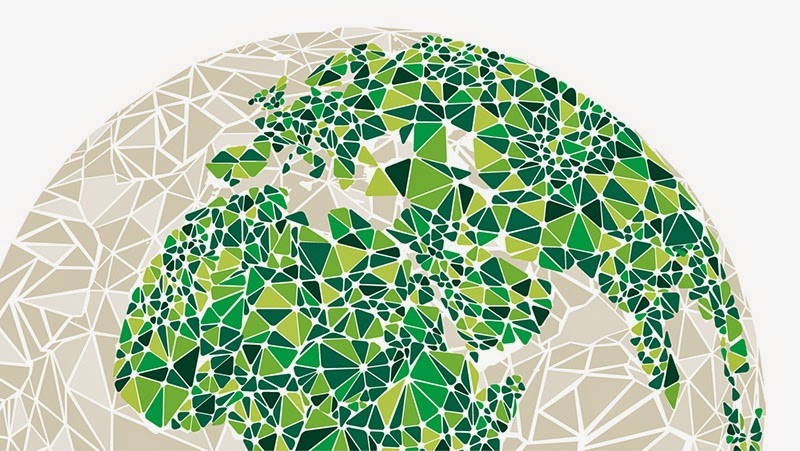